BAMBINI DI QUI VENUTI DA ALTROVE
Marie Rose Moro
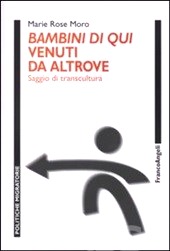 Marie Rose Moro
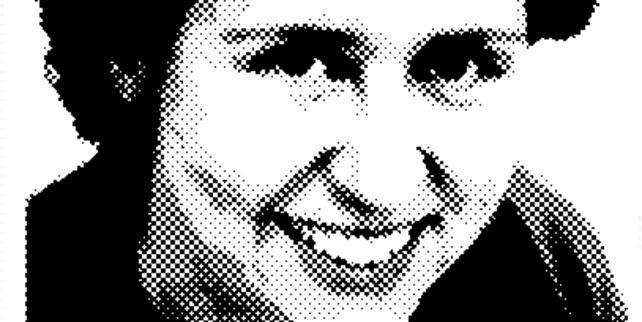 IL LIBRO E’ UN LAVORO DI RIFLESSIONE CHE PARTE DAI DATI RACCOLTI SUL CAMPO, FATTI OSSERVATI E CONSIDERAZIONI DELLE CONSULTAZIONI E DEI CASI PERVENUTI ALL’ATTENZIONE DELLA CLINICA TRANSCULTURALE.

Clinica Transculturale nell’Ospedale di Avicenne
Bobigny- Francia
LA CHIAVE DI LETTURA è l’approccio dell’ ETNOPSICHIATRIA
intesa come 
PRATICA TRANSCULTURALE IN CUI ANTROPOLOGIA E PSICHIATRIA SI INTERSECANO.
CHI SONO I “BAMBINI DI QUI VENUTI DA ALTROVE” ?
Sono bambini nati in Francia da genitori stranieri.
Bambini arrivati in Francia durante l’infanzia.
“Bambini” arrivati in Francia in età adolescenziale.
Quei bambini che hanno vissuto la fase di acculturazione
 da parte delle istituzioni educative francesi.
La SFIDA DEL METISSAGE
Le migrazioni modificano (anche) le società che le accolgono, determinano dei profondi processi di métissage che trasformano l’identità collettiva in respiro vitale e aperto. Questo processo è identico a quello che attraversa, in modo individuale e collettivo, gli stessi migranti: si acculturano, si confrontano con rappresentazioni, con modi di pensare, di dire, di fare che li cambiano.
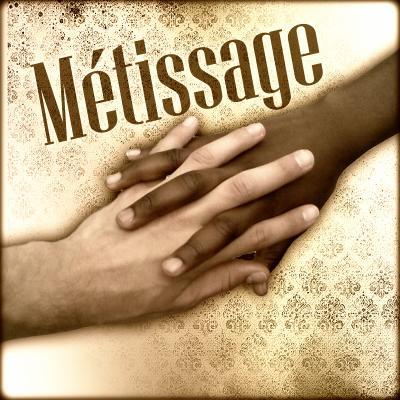 Definiamo questo processo “ acculturazione” per i migranti e “trasformazione” per coloro che li accolgono, benché si tratti dello stesso processo a specchio- andando insieme a costituire il métissage dei gruppi, degli individui, dei pensieri.
APPARTENENZE MULTIPLE
I bambini figli di migranti, secondo l’autrice, oscillano tra due poli:
POLO della MEMORIA : riguarda le proprie origini, i valori e principi che la famiglia stessa trasmette loro (della cultura di origine).
POLO del DESIDERIO : è la volontà, di desiderio di ricominciare in un mondo totalmente nuovo, di affermarsi in esso.
PROBLEMATICHE CONNESSE ALL’ ESPERIENZA MIGRATORIA
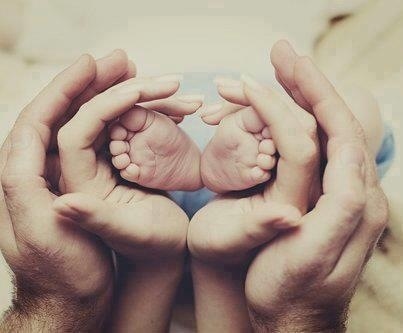 riguardano
FIGLI
GENITORI
Ambivalenza memoria desiderio
Influenza degli stati d’animo dei genitori
Bambini “ponte” tra istituzioni e famiglie
Perdita della propria identità
Abbandono dei codici culturali
LA VULNERABILITA’ dei figli
Si tratta di una VULNERABILITA’ PSICOLOGICA che può verificarsi in tre momenti diversi della vita del figlio del migrante:
FASE POST- NATALE: dove madre e bambino si adattano l’uno all’altro.
FASE DEI PRIMI APPRENDIMENTI SCOLATICI: momento dell’inserimento del bambino nella società di accoglienza.
FASE ADOLESCENZIALE: momento in cui si pone la questione dell’appartenenza e della filiazione, che influenza la costruzione identitaria.
SUPERARE IL RISCHIO DEL TRANSCULTURALE
Il “rischio del transculturale” è quello che caratterizza il passaggio da un universo ad un altro, ma la situazione transculturale permette in alcuni casi, delle riuscite inattese.
Questi casi tipo sono tre e ben individuati dalla Moro sulla base dei casi che si sono presentati al suo servizio nella clinica transculturale di Avicenne:
Bambino in un contesto rassicurante e pieno di stimoli
Bambino circondato da adulti che fanno da guida nel nuovo mondo.
Bambino dotato di capacità proprie e stima di sé.
L’ adolescente
Per i figli di migranti, l’adolescenza costituisce un periodo di vulnerabilità paragonabile ai primi mesi di vita o all’avvio dell’apprendimento scolastico.

L’esilio vissuto come un trauma dai genitori viene trasferito sotto forma di angoscia e tristezza agli stessi figli.
Condizionamento anche nella scelta del partner.
LA CLINICA TRANSCULTURALE
Si lavora attraverso CONSULTAZIONI TRANSCULTURALI con lo scopo di individuare modalità di cura efficaci
(approccio etno-psichiatrico)
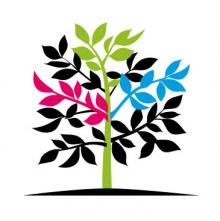 I PRINCIPI:
LA CODIFICA CULTURALE
IL TRAUMA MIGRATORIO
L’UNIVERSALITA’ PSICHICA (Devereux)
IL COMPLEMENTARISMO
IL DECENTRAMENTO
IL CONTRO-TRANSFERT CULTURALE
1. LA CODIFICA CULTURALE
Per intraprendere un processo terapeutico, il professionista deve conoscere il punto di vista dell’altro.




I livelli da analizzare sono tre:
LIVELLO ONTOLOGICO
LIVELLO EZIOLOGICO  
LIVELLO DELLE LOGICHE TERAPEUTICHE
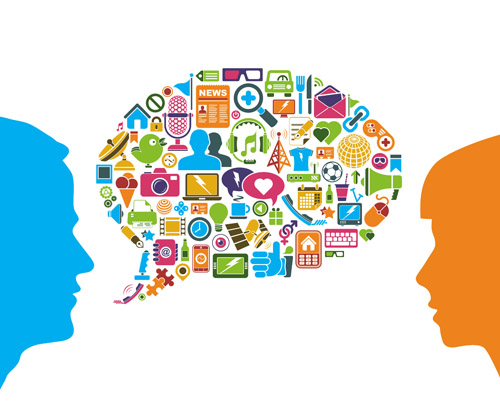 2. IL TRAUMA MIGRATORIO
Principio per cui si presuppone la possibilità che la migrazione abbia potuto causare patologie psichiche per cui i migranti sono indirizzati al servizio.
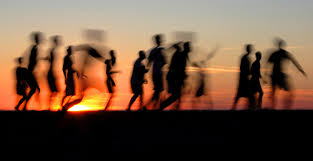 3. l’ universalita’ psichica
Devereux (1970)
Tutti gli esseri umani sono uguali in quanto è necessario riconoscere lo stesso valore a tutti i modi di pensare e di vivere e a tutte le produzioni culturali e psichiche, anche se molto diverse tra di loro.
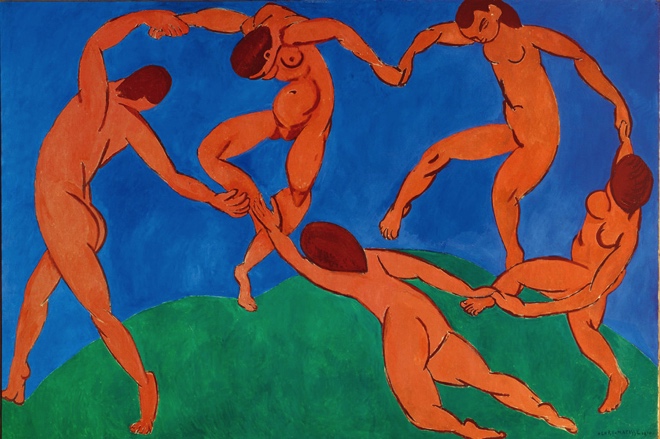 4.IL COMPLEMENTARISMO
Significa rendere complementari ANTROPOLOGIA e PSICOANALISI.
L’antropologia servirà a decodificare il senso collettivo della malattia (senso esterno)
La psicoanalisi servirà a decodificare il contenuto (senso interno)
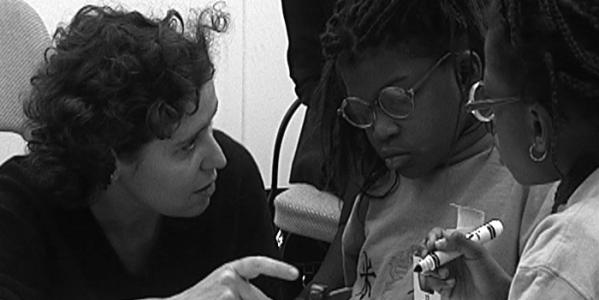 5. IL DECENTRAMENTO
Accettare il sapere dell’altro e co-costruire una modalità di lettura della realtà che mi consente di porre le basi alle strategie di cura.
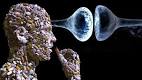 6. Il contro- transfert culturale
Riguarda il terapeuta.
Consiste nel modo in cui egli si relaziona al modo in cui il paziente pensa la malattia. 
IL TERAPEUTA DEVE SAPER GESTIRE LE PROPRIE REAZIONI DAVANTI ALL’ ALTERITA’ CULTURALE.
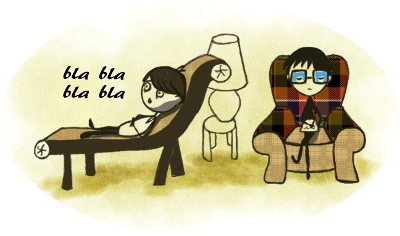 QUANDO PROPORRE UN APPROCCIO TRANSCULTURALE?
In due situazioni:
 ai pazienti i cui sintomi sono direttamente collegati con la migrazione (stregoneria, possessione …), oppure se sono i pazienti stessi che richiedono un decentramento culturale (ad esempio richiedono di poter parlare nella loro lingua)
 ai pazienti che hanno già sperimentato una terapia classica che però non ha funzionato, oppure a quei pazienti che dicono di non essere compresi.
LA CONSULTAZIONE
Può essere :
INDIVIDUALE e può coinvolgere quindi il paziente da solo, i membri della famiglia, il terapeuta.
DI GRUPPO può coinvolgere il paziente in un contesto dove può essere presente la famiglia o un gruppo di co-terapeuti…
Avviene attraverso:
un équipe multidisciplinare (mediatore linguistico, assistente sociale, psicologo, antropologo, insegnanti…)
L’etno-psicanalisi si fonda sul metodo del                COMPLEMENTARISMO,
e trova appoggio nel principio del     DECENTRAMENTO
due componenti essenziali del CURARE AL
PLURALE
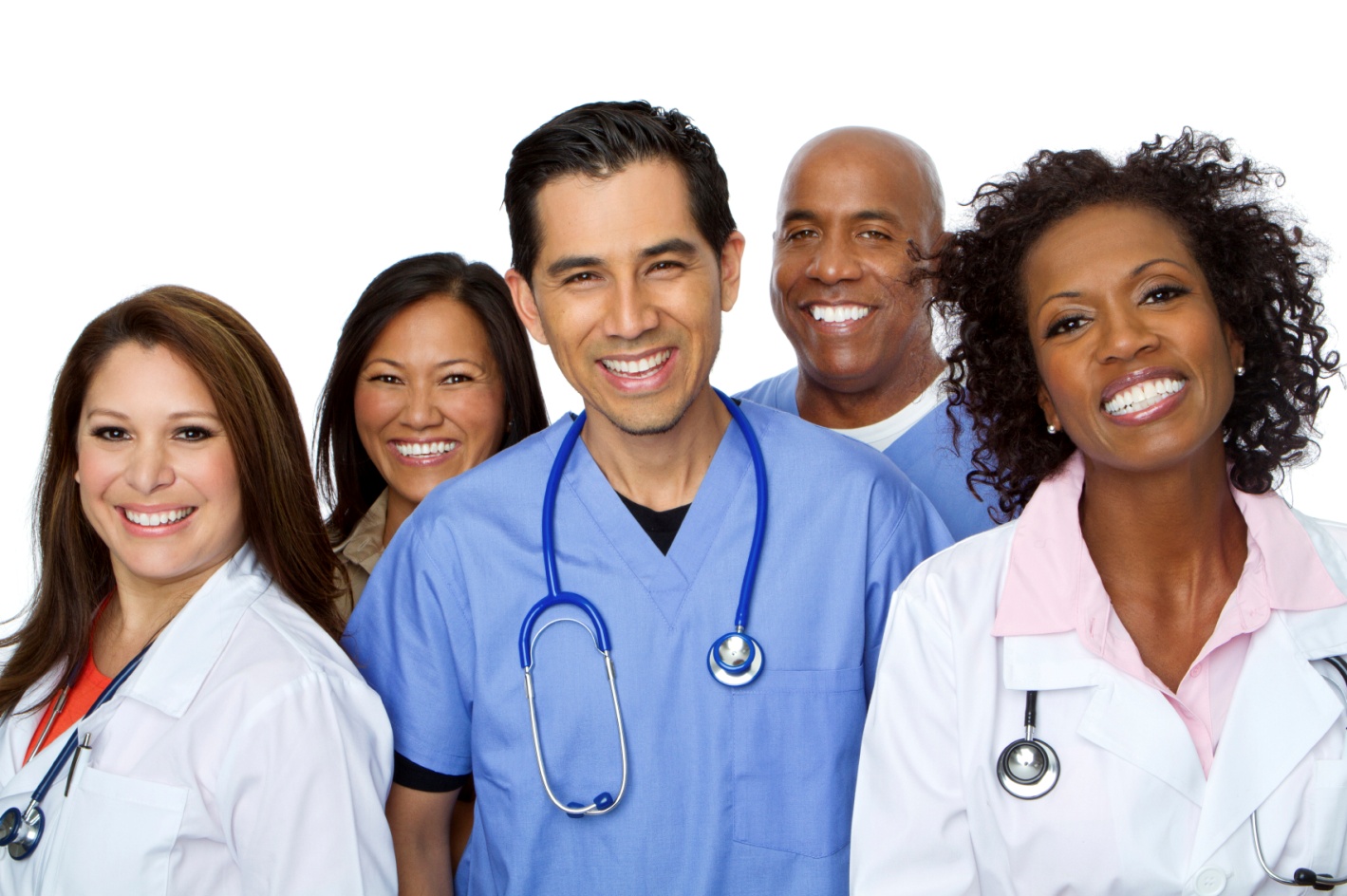 CURARE PLURALE
L’INDIVIDUO è PENSATO IN COSTANTE INTERAZIONE CON IL SUO GRUPPO DI APPARTENENZA

Da qui l’importanza di curare in gruppo 
Inoltre la malattia è considerata non solo come un fatto che interessa l’individuo solo ma anche tutta la famiglia/gruppo.
Infatti partecipa anche la collettività alla visita in quanto tutti sono portatori di un pezzo di storia. 
 Dura circa 2 ore e gli incontri vengono organizzati ciclicamente.
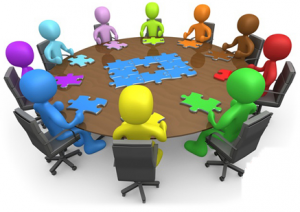 L’uomo e la donna vivono l’esilio in modi diversi …
… spesso con percorsi e storie differenti. 
Ma la migrazione viene vissuta in modo diverso anche fra le stesse donne a seconda della propria storia precedente e della loro personalità e a seconda che la migrazione sia stata desiderata o subita e secondo il livello sociale al quale appartengono.
L’esilio non fa che potenziare la trasparenza che si manifesta in entrambi i genitori anche se in modo diverso.
La TRASPARENZA PSICHICA
Per trasparenza psichica si intende il fatto che nel periodo prenatale il funzionamento psichico della madre è più leggibile e percepibile del solito. Le modificazioni della gravidanza fanno si che i desideri e i conflitti si esprimano più facilmente e che si riattivino problemi infantili in particolare i vissuti edipici.
In seguito questo meccanismo torna a opacizzarsi.
La trasparenza psichica è meno evidente nei padri anche se pure loro vivono questo periodo esprimendo maggiormente i loro sentimenti.
Il periodo prenatale porta con sé una regressione e un’emotività specifica
PREVEZIONEdei malesseri legati alla migrazione
Si comincia dalla gravidanza aiutando le madri in difficoltà con l’accettazione del figlio appena nato. (caso Alfonsine)

Il bambino è visto come uno straniero che bisogna imparare a conoscere e a riconoscere.
Nel periodo perinatale sono necessari dei momenti di adattamento tra madre e neonato ma anche fra moglie e marito.
COSA BISOGNA FARE?
Bisogna identificare lo smarrimento e i dubbi delle madri migranti attraverso i piccoli segni;
bisogna aiutarle tenendo conto della solitudine in cui loro vivono;
Bisogna aiutare la donna incinta a formarsi una rappresentazione culturale accettabile di ciò che le viene fatto cosi che lei può costruirsi una strategia individuale di passaggio da un universo all’altro senza rinunciare alle proprie rappresentazioni;
  bisogna lasciar parlare queste donne nella loro lingua e aiutarsi nell’interpretazione tramite un interprete.
I LIMITI DELL’ETNOPSICHIATRIA:
L’indisponibilità del paziente e della famiglia all’elaborazione culturale;
 i pazienti in rottura con il loro gruppo di appartenenza 
i pazienti con necessità di un’elaborazione individuale della sofferenza fisica.
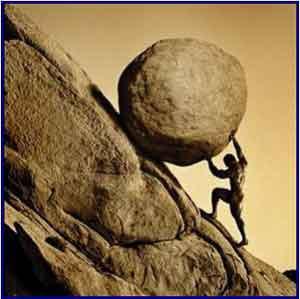 STORIE DI BAMBINI…
MAMADOU: il bambino che faceva troppe domande.
Bambino di 8 anni, accompagnato da suo padre, un uomo dignitoso e maestoso, d’origine Bambara del Mali e l’istitutrice.Inviato alla Moro per problematiche scolastiche importanti nell’apprendimento della scrittura e lettura.
L’istitutrice cercava di far fare quante più domande possibili a Mamadou, perché secondo lei questo lo avrebbe aiutato a socializzare e a capire il nuovo mondo in cui si stata inserendo.
Il padre: “ Da noi un bambino che fa domande è un bambino idiota, che non sa trovare risposte altrimenti”. Rispetto alle difficoltà del bambino nell’apprendimento, non sembra essere preoccupato rispondendo che “per lui, non è ancora arrivato il momento di apprendere, il momento giusto arriverà”. Questa risposta viene vista dalla scuola un rifiuto del padre a collaborare.
In consultazione il padre spiega nella sua lingua, il bambara, che Mamadou è il suo primo figlio ed è nato in Francia, un giorno dovrà prendere il suo posto e per questo dovrà trasmettere delle cose, MA ANCORA NON E’ ARRIVATO QUEL MOMENTO, il figlio non è ancora pronto.
DECISIONE CLINICA: partire dalle rappresentazioni di cui è portatore il padre ed esplorarne le logiche.(Per apprendere non si danno risposte a domande dirette, ma solo a domande indirette, attraverso  racconti, proverbi…)
SENZA RINUNCIARE AD ESSERE FIGLIO DI SUO PADRE, HA POTUTO IMPARARE QUELLO CHE LA SCUOLA GLI INSEGNAVA.
STORIE DI BAMBINI…
SELMA:
bambina turca di 6 anni 
in classe non pronuncia nessuna parola 
in casa è molto loquace e racconta in dettaglio la vita scolastica
la madre è molto nostalgica del suo Paese di origine e vive con tristezza la lontananza dalla sua famiglia
durante una consultazione Selma dichiara di aver paura che sua madre, mentre lei è a scuola, torni in Turchia o sparisca in un mondo che anche lei, come sua madre, percepisce come freddo e ostile
Selma è coinvolta nella stessa logica della madre e soffre al momento della separazione dalla madre ogni volta che deve andare a scuola
Attraverso le consultazioni la madre comincia a vedere il suo soggiorno in Francia in modo meno minaccioso e a pensare alla possibilità di conservare i legami con la sua famiglia nonostante la distanza geografica. 
Contemporaneamente il mutismo di Selma migliora (comincia a parlare in cortile con i compagni di scuola e poi anche a scambiare qualche parola con gli adulti).
STORIE DI BAMBINI …
AFOUCETA:  la bambina che aveva due mamme
Bambina di 7 anni 
Racconta che, per la festa della mamma, i bambini sono stati invitati dall’insegnante a disegnare la loro mamma e a scrivere una frase dolce per lei
Afouceta si trova in difficoltà e non sa cosa fare perché lei ha due mamme: una che è colei che l’ha messa al mondo, e una molto più giovane, che è l’altra moglie di suo padre.
Decide di fare due disegni
Quando la maestra se ne accorge dice alla bambina: “Una mamma, non se ne ha che una!” e le chiede di scegliere uno tra i due disegni 
Afouceta non discute e conserva un disegno nella tasca, facendo finta di accartocciarlo, così da poterlo regalare alla mamma giovane
“Ho avuto l’impressione di non avere il diritto di amare la giovane mamma… all’africana”
Ciò che è in gioco in questa situazione è il rifiuto della differenza e il rifiuto di pensare che vi siano regole di parentela diverse dalle nostre e, quindi, non si tratta di un’intenzionalità razzista.
STORIE DI BAMBINI…
MAKA: un bambino antenato.
Maka, 12 anni. Famiglia soninke del Mali.
I genitori sono accompagnati in consultazione dal direttore della scuola dove era iscritto, dalla psicologa della scuola. C’è un interprete poiché la famiglia di Maka parla principalmente soninke.
Maka è stato bocciato e ora si trova in un centro per bambini “fous”, e probabilmente non potrà restare nemmeno lì.
L’èquipe medico-sociale lo descrive come un bambino strano ed inquietante: oscilla tra un ripiegamento su se stesso e una forte aggressività.
La madre dice di sapere già durante la gravidanza, che questo bambino non sarebbe stato come gli altri, un sogno glielo aveva preannunciato prima del parto.“E’ una vecchia storia, un avo ritornerà nella famiglia con dei poteri, ma non parlarne a nessuno”
Durante la prima consultazione viene stabilito il quadro attraverso cui rendere efficace l’eziologia tradizionale, così da farla funzionare come una vera matrice di senso.
LIVELLO ONTOLOGICO: natura del bambinoLIVELLO EZIOLOGICO: Maka è un bambino- antenato.LIVELLO TERAPEUTICO: come comportarsi di fronte a un tale bambino?
La madre ha fiducia nel servizio e la volta successiva si porta dietro anche il marito che propone un “sacrificio”.
Si prendono come valide le soluzioni dei genitori, come quello di far vedere il bambino ad uno stregone, piano piano i genitori si tranquillizzano e di conseguenza anche Maka, che un po’ per volta è riuscito ad aprirsi al mondo!
GRAZIE PER L’ATTENZIONE
DEBORA FUSO

LETIZIA CECCHINI